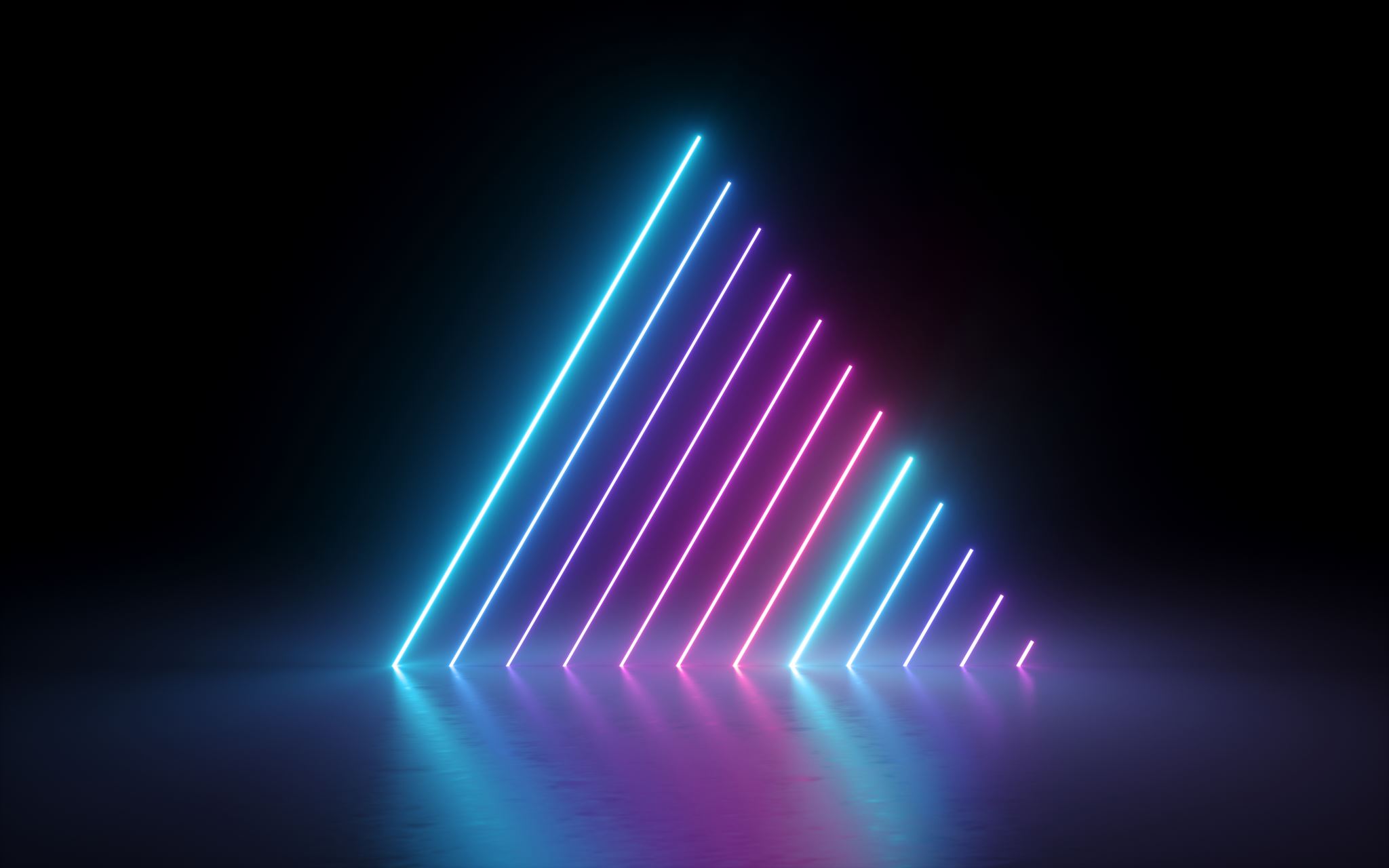 Chat GPT’s Robot Friends
CALI Conference, Phil. PA, 2023
Sue Altmeyer, U of Akron
Who are Chat GPT’s (and law librarians’)  robot friends?
AI art generators
Transkribus – handwriting to typewritten text translation
Language translation
Personalized learning
law stuff: Contract review, dispute resolution, trial prediction, sentencing recommendations, discovery, legal research
[Speaker Notes: Not talking about generative content for text, like Bard, etc.]
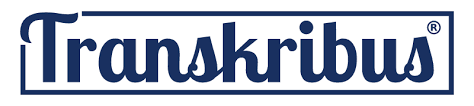 [Speaker Notes: One of our faculty writing a book on Florence Allen. Prof. Tracy Thomas came across a good deal of handwritten notes, diaries, etc.]
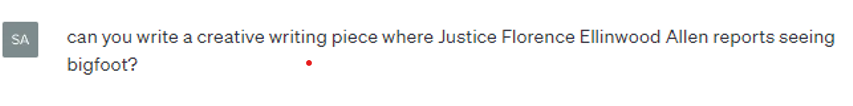 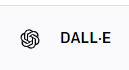 [Speaker Notes: Dall –e is actually Chat-GPT’s roommate. They both live on OpenAI.com
Combines distinct and unrelated objects in semantically plausible waysModify existing images, create variations of images that maintain their salient features, and interpolate between two input images
https://www.assemblyai.com/blog/how-dall-e-2-actually-works/]
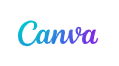 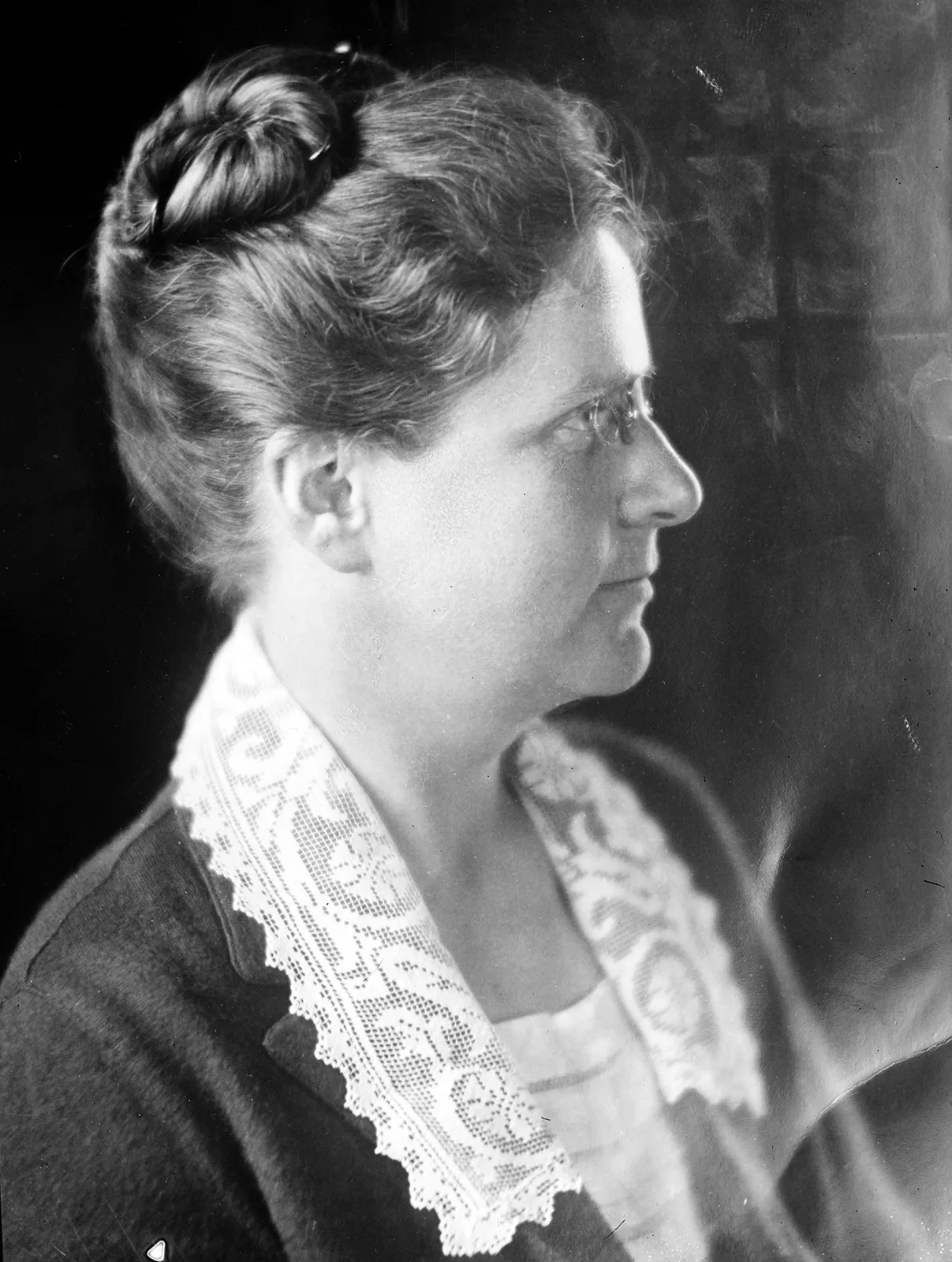 I uploaded this picture of Justice Florence Allen and entered the prompt “meets bigfoot”
[Speaker Notes: Can upload a photo and]
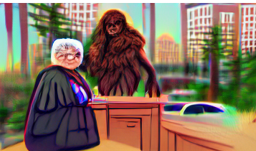 Public Law
US 
Code
Statutes at 
Large
6/13/2023
https://pixray.gob.io/
[Speaker Notes: Generated by Pixray, which has a lot of settings to play with. I used text boxes and the Colors from Image https://html-color-codes.info/colors-from-image/ to make this. Use for class slides. Can also use images to make a record for a research or writing problem.]
Today at Noon: Fist Fight in the Law Library!
[Speaker Notes: https://deepai.org/machine-learning-model/text2img]
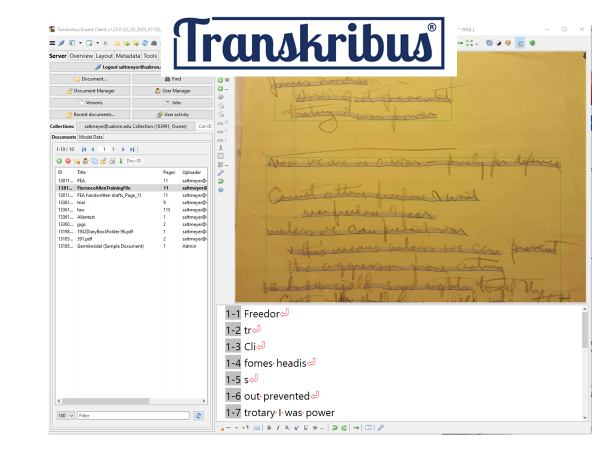 Free?
6/13/2023
Sample Footer Text
11
Transkribus Lite
No download, use in browser
Pick a Public AI Model

Transkribus generally
Free up to 500 handwritten pages, 3,000 printed 
Can apply for scholarship
Processing time is a lot shorter now
Publicly Available Models
About 50, More being added
https://readcoop.eu/transkribus/public-models/
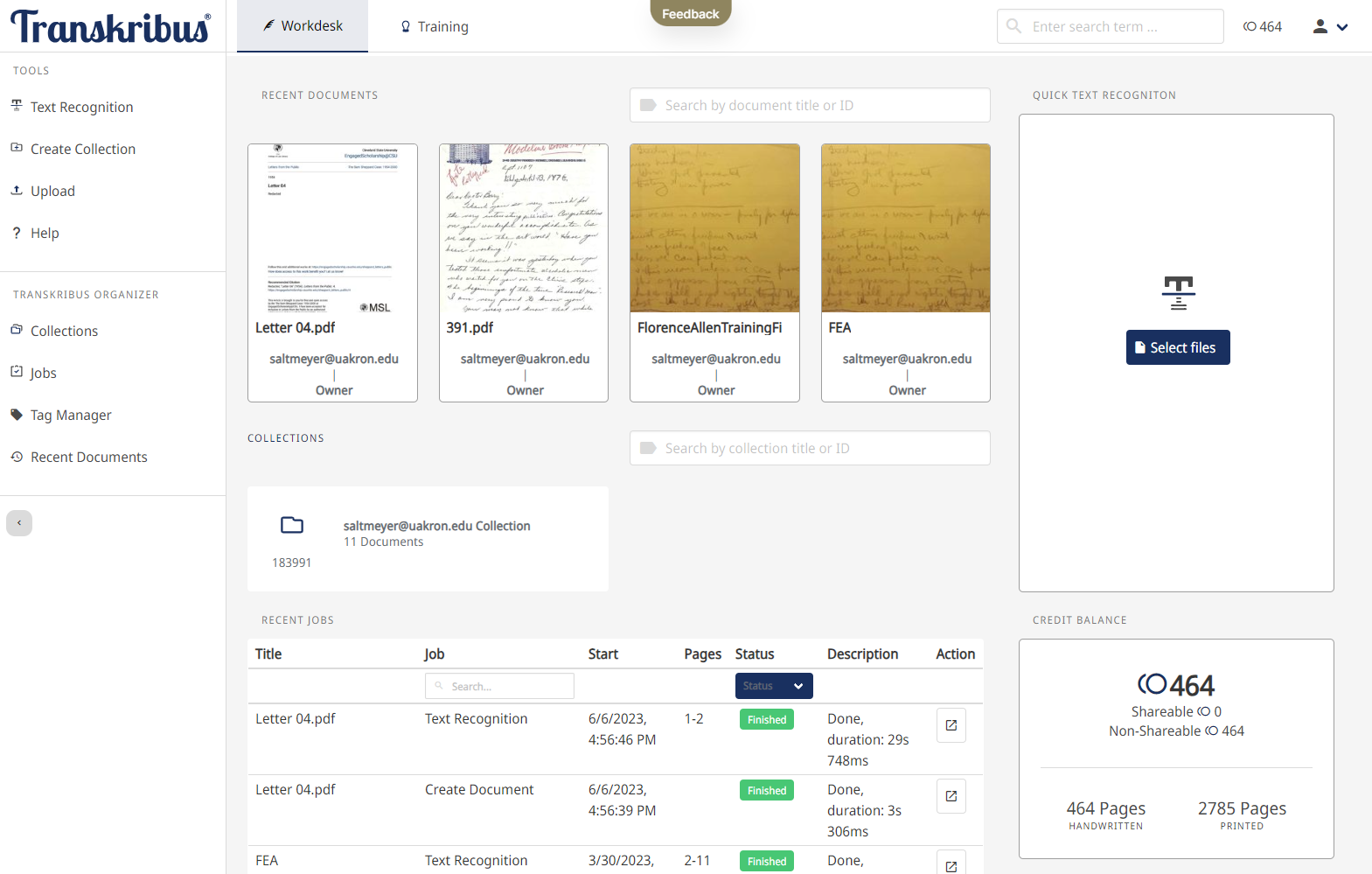 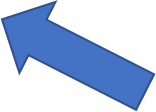 6/13/2023
Sample Footer Text
14
[Speaker Notes: Free sign up
500 pages for free
Can apply for scholarship https://readcoop.eu/transkribus/scholarship/]
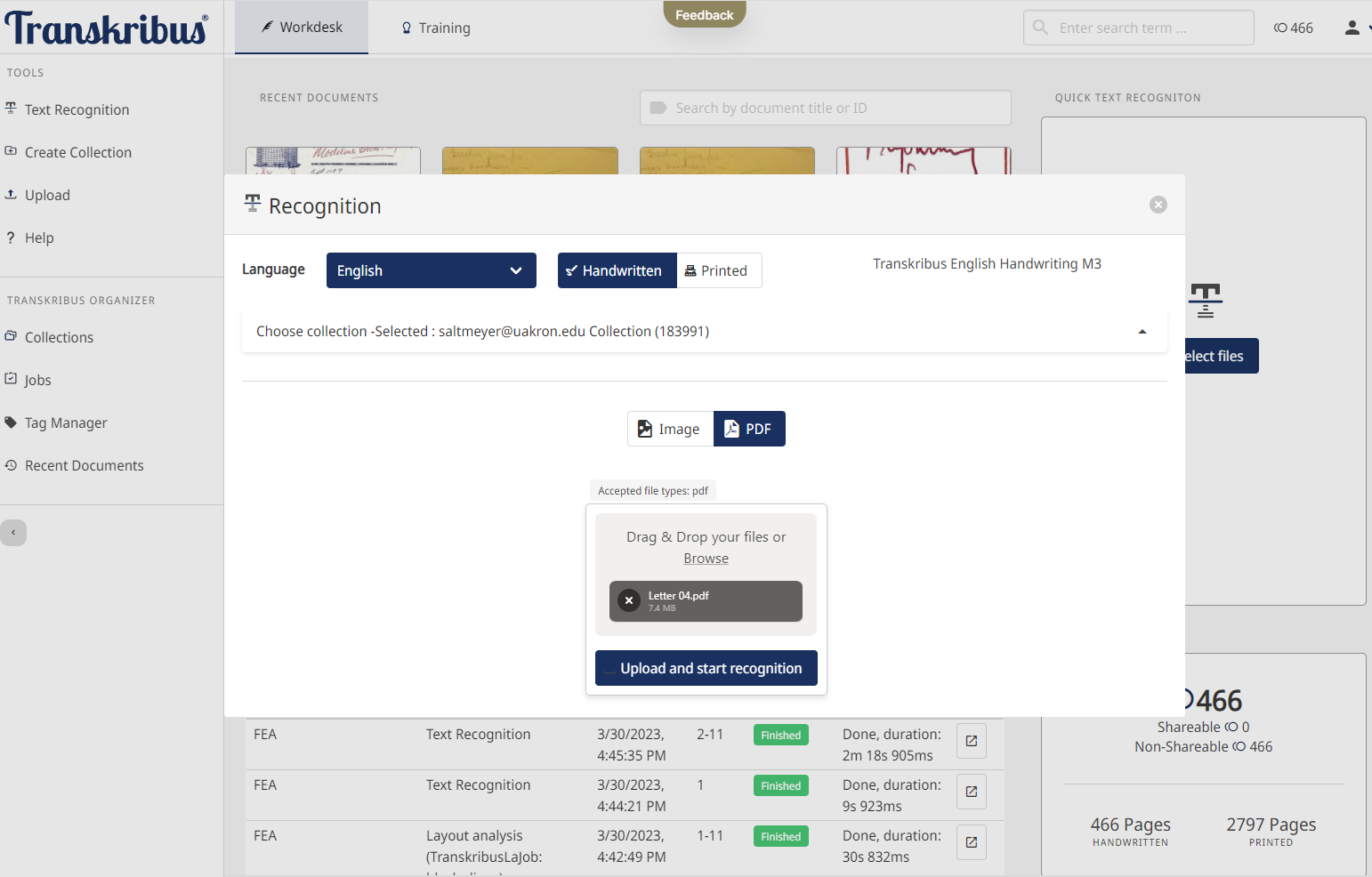 6/13/2023
Sample Footer Text
15
[Speaker Notes: Upload image or pdf to start recognition. Pick language and whether printed or handwriting]
[Speaker Notes: Transkribus Lite.  Text is From Sam Shepard Digital Exhibit. Did pretty well. “She cam shaft”]
Florence Allen Diary results not good with Lite
Need to make customized model
[Speaker Notes: Florence Allen diary pages, transcribed using Transkribus Lite. Try custom model and download software]
AI: How does this modern miracle work?
Generative AI platforms are trained on data lakes and question snippets — billions of parameters that are constructed by software processing huge archives of images and text. The AI platforms recover patterns and relationships, which they then use to create rules, and then make judgments and predictions, when responding to a prompt.

Generative AI Has an Intellectual Property Problem by Gil Appel,  Juliana Neelbauer,  and David A. Schweidel, Harvard Business Review, April 07, 2023
How do you train AI to correctly perceive information and make accurate decisions?
Gather pool of high-quality data
Let AI make decisions on training data. Adjust AI, but do not overfit
3. Test with a new set of data & 	account for new variables
[Speaker Notes: https://www.telusinternational.com/insights/ai-data/article/how-to-train-ai
Overfit means tying to closely to the sample data – won’t be able to work with new data]
Custom Text recognition model: 1. Prepare training data
25 -75 pages. On higher end for handwritten
Use publicly available base model to correct data
Segment document into lines
Make corrections to the transcription & save document as “ground truth”
[Speaker Notes: https://readcoop.eu/transkribus/video/training-a-handwritten-text-recognition-model-2/ - older video
https://www.youtube.com/watch?v=M7LdrlKoZzk
https://readcoop.eu/transkribus/howto/use-transkribus-in-10-steps/]
2. Train the text recognition model
Add metadata  - name of model, language, time span of documents
Select pages included as training data
Most go into training set, but save a small amount 2-10% as validation set
When done, get email with error rate. If <10% model is useful
3. Use model to transcribe documents
Select from Private Models
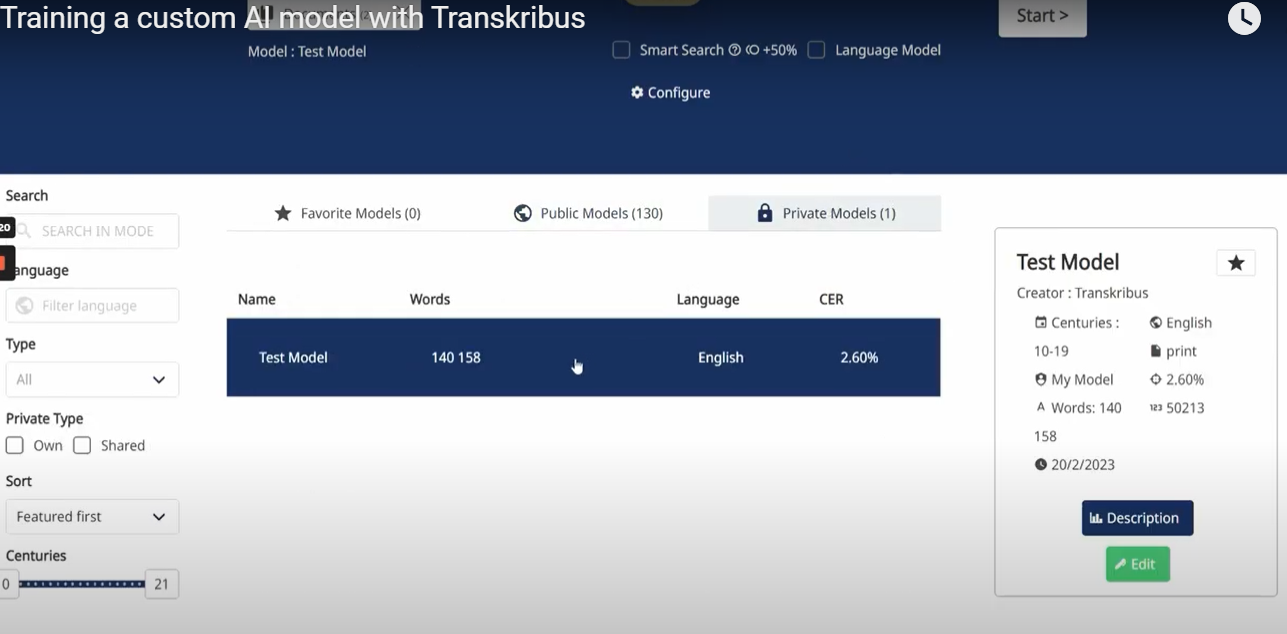 Florence Allen Diaries
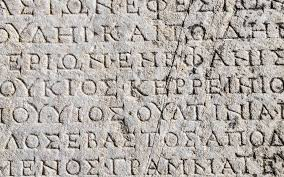 From 1910s – 1940s
Not the best quality
Part shorthand stenography
Part Greek
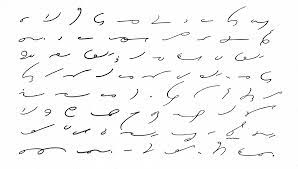 Other handwriting recognition apps
https://www.businessnewsdaily.com/10467-best-handwriting-recognition-apps.html
- MS Onenote, etc.
Translation Software incorporating AI
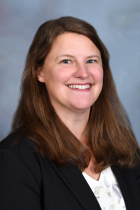 Google Translate – use Chrome extension to translate webpages. Can also enter text. Free.

DeepL – growing in popularity, “most accurate”. Limited free plan.


Use AI to verify a human’s translation
Book chapter -The Artificial Intelligence in International Law https://link.springer.com/chapter/10.1007/978-981-19-7967-5_11
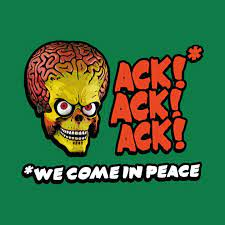 [Speaker Notes: https://www.unite.ai/best-ai-translation-software-tools/
The Artificial Intelligence in International Law, Young-Yik Rhim and KyungBae Park, part of a book Revoluntionary Approach to International Law
https://link.springer.com/chapter/10.1007/978-981-19-7967-5_11
https://translatepress.com/deepl-translator-review/]
Personalized Learning
Generally 
Cognii – personalized tutoring conversations (chatbots), immediate scoring and feedback on written answers to open-response questions. Not free.
Law School
Chat GPT for immediate feedback for student writing
Spaced Repetition – not free
Grammarly – free version
[Speaker Notes: https://www.unite.ai/10-best-ai-tools-for-education/
https://hbr.org/2019/10/how-ai-and-data-could-personalize-higher-education
https://www.ccdaily.com/2023/04/how-will-ai-impact-the-future-of-the-lms/

Coming soon to an LMS near you…
Embedded ChatGPT-like tools for instructors to create quiz questions or lesson plans
Embedded AI chatbots
Personalized learning paths
Better data collection on learners to find ideal content]
Cognii
6/13/2023
Coming soon to an LMS near you…
Embedded ChatGPT-like tools for instructors to create quiz questions or lesson plans
Embedded AI chatbots
Personalized learning paths
Better data collection on learners to find ideal content
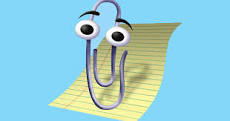 Eye Contact AI  for Zoom- Gaze Redirect
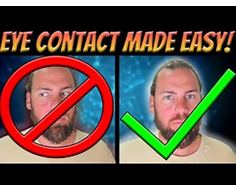 https://www.youtube.com/watch?v=LqiFEhnnA9I

https://github.com/HzDmS/gaze_redirection
6/13/2023
Sample Footer Text
29
[Speaker Notes: https://www.youtube.com/watch?v=LqiFEhnnA9I]
Questions?
6/13/2023
Sample Footer Text
30